Morgendagen maritime næring og kompetansebehov fremover
MUF konferansen 2024
NHO Sjøfart 
Fagdirektør næringspolitikk og kompetanse, Evelyn Blom-Dahl
[Speaker Notes: https://pages.store.office.com/addinsinstallpage.aspx?rs=nb-NO&assetid=WA200003233&isWac=True&ui=nb-NO&ad=NO]
26.11.2024
NHOs Kompetansearbeid
Kompetanseforum
Forskningsforum
Forum for faglig råd
Nasjonalt fagskoleråd maritime fag
Faglig råd TEK maritime fag 


MARKOM - vara
Bransjeprogram maritime fag  styringsgruppen
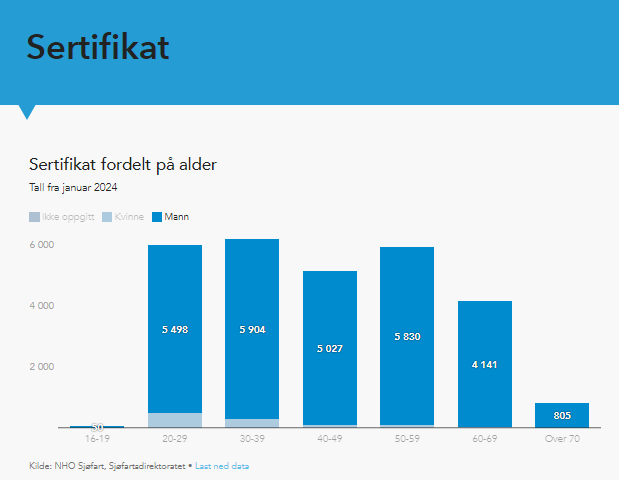 Ca 27.000 aktive norske sertifikater
(+ca 17.000 utenlandske med påtegning)
[Speaker Notes: Oversikten viser at det er ca 27.000 med aktive norske maritime sertifikater – alle typer sertifikater 
+ 7000 utenlandske sertifikater med påtegning 

Ca 18.000 på NOR og NIS-skip + 2000 på utenlandsk flagg (Kilde Menon/NSOF) 

Ca 13.000 på fartøy med nettolønn 

Ca 4.-5000 på innenriks uten nettolønn – passasjer og mindre fartøy 

Rigg/Offshoreinstallasjoner 

Fiskeri 

Forsvaret 

Andre offentlige fartøy 

Landansatte 

Ca 1/5 er over 60 år 

NSOF kommer med en rapport nå der de ser nærmere på hvor sjøfolkene går]
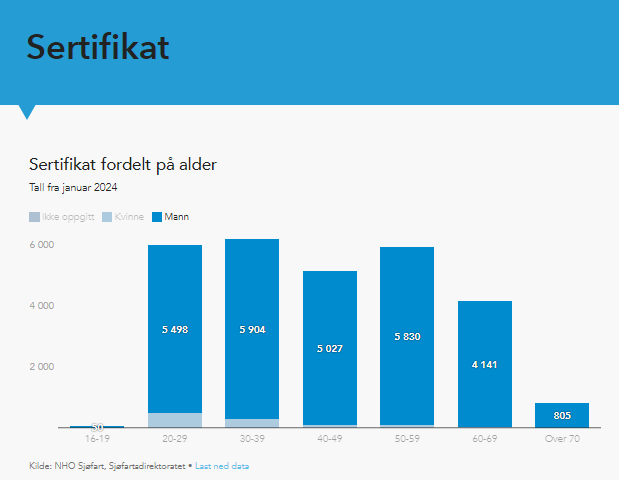 Ca 27.000 aktive norske sertifikater
(+ca 17.000 utenlandske med påtegning)
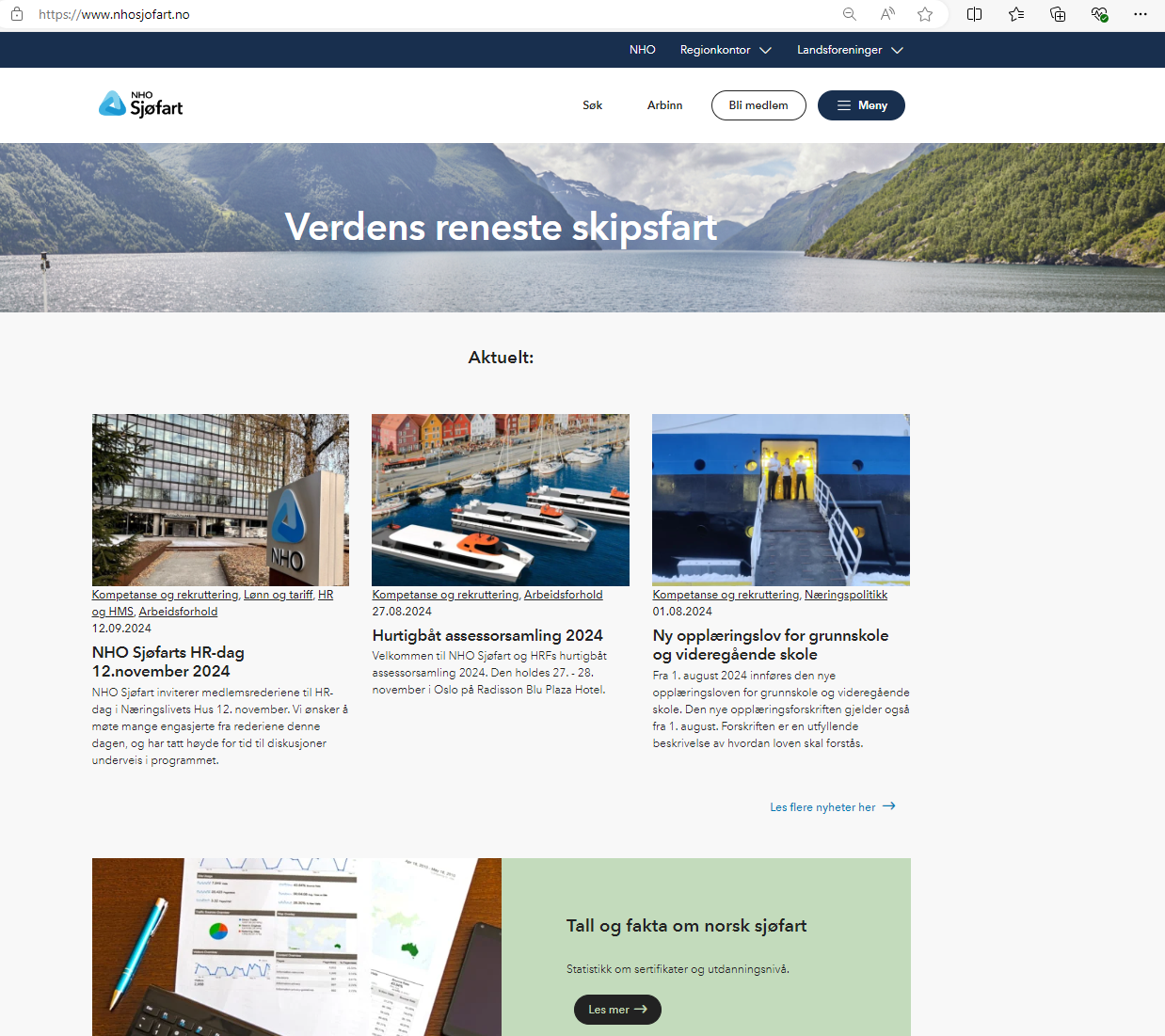 www.nhosjofart.no
[Speaker Notes: Vi samler data på sertifikater og utdanning på våre nettsider 
Tall og fakta om norsk sjøfart 
Under utvikling – både data og presentasjonsformat]
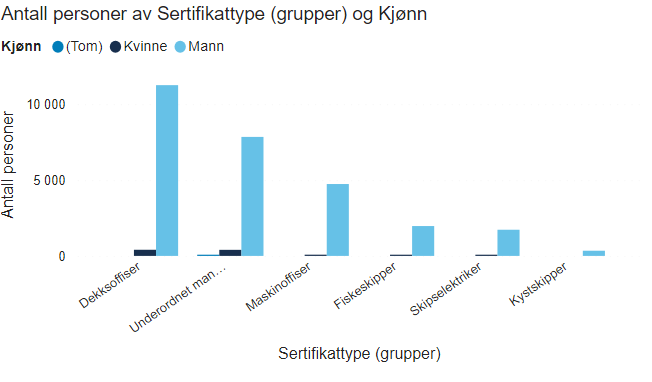 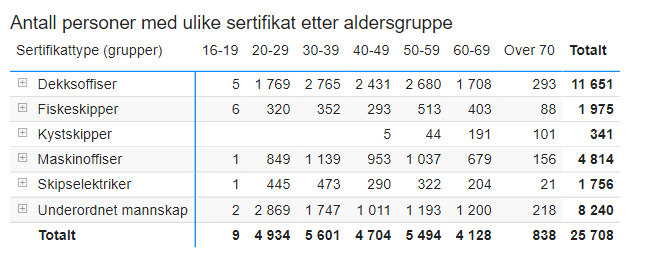 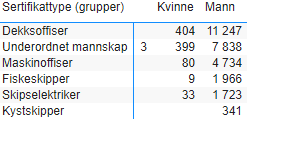 6
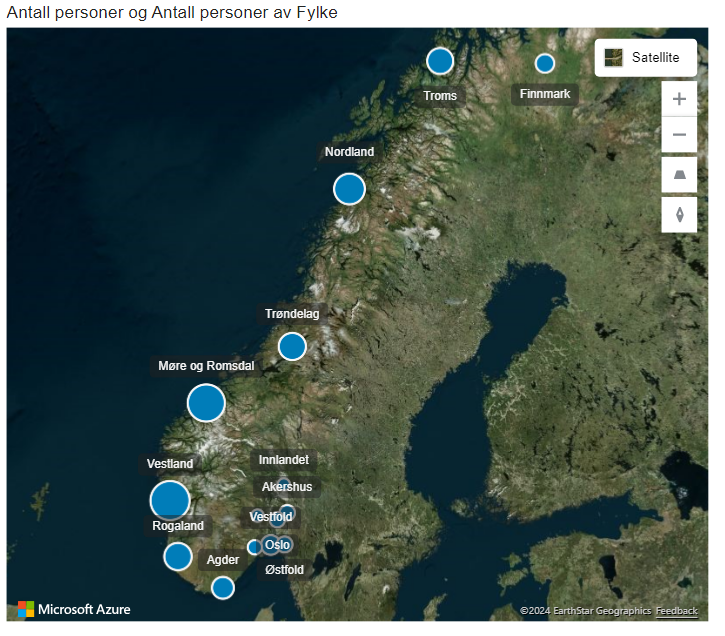 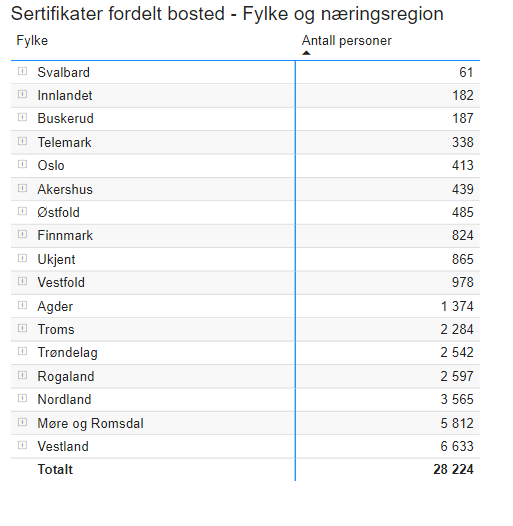 7
26.11.2024
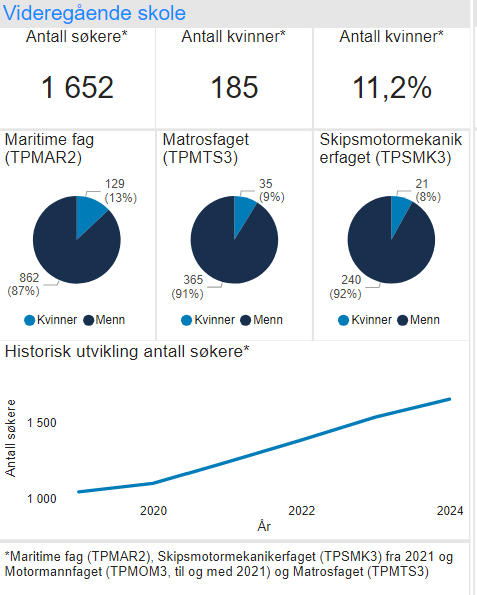 1652 søkere til maritime fag 
Litt økning hvert år                       
Kvinneandelen øker
[Speaker Notes: Har en jobb å gjøre for å fylle på 

Siste årene har det vært en positiv økning i antall søkere til maritime fag både på videregående, fagskole og høyere utdanning 

Vi har også jobbet mot fylkeskommunene for å opprette plasser der det er reelle søkere – særlig fagskole]
26.11.2024
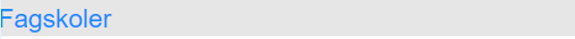 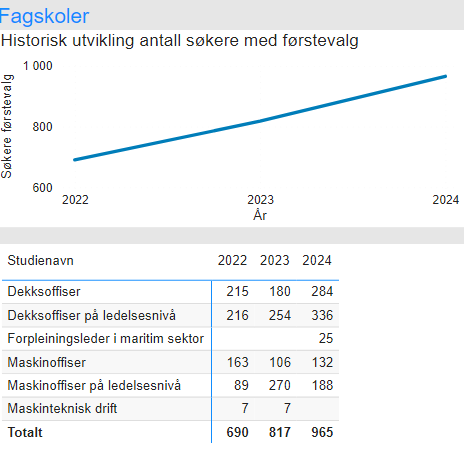 Økning i antall søkere
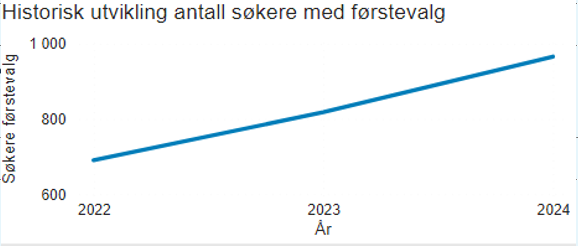 26.11.2024
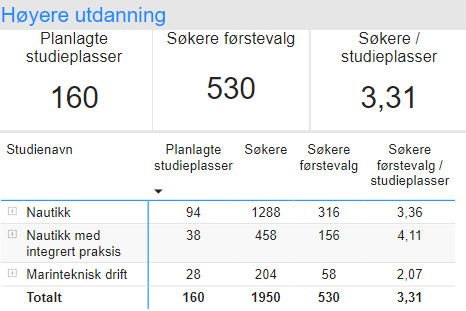 Økt interesse for maritime studier 

Utfordring: Hvor mange reelle søkere får ikke plass?
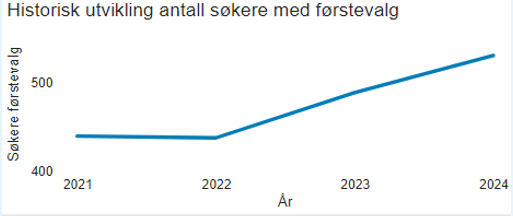 11/26/2024
11
TILTAK
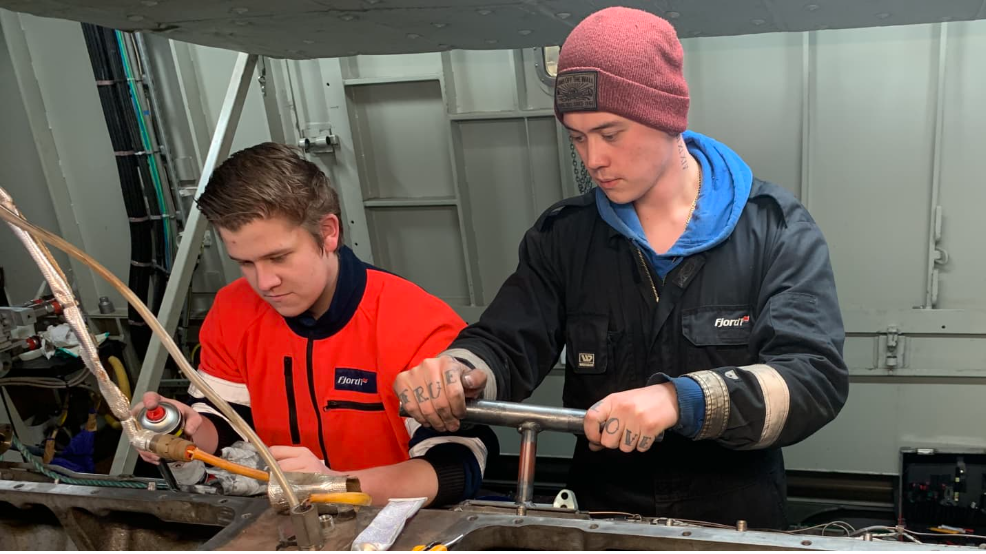 Ta vare på de vi har
Foto: Fjord1
[Speaker Notes: Møte lærlinger og følge dem opp på en god måte 

Sette de beste til å følge opp lærlinger 

Være rollemodeller 

Følg opp de som følger opp 

Større rederier kan rullere lærlinger mellom fartøy]
26.11.2024
TILTAK
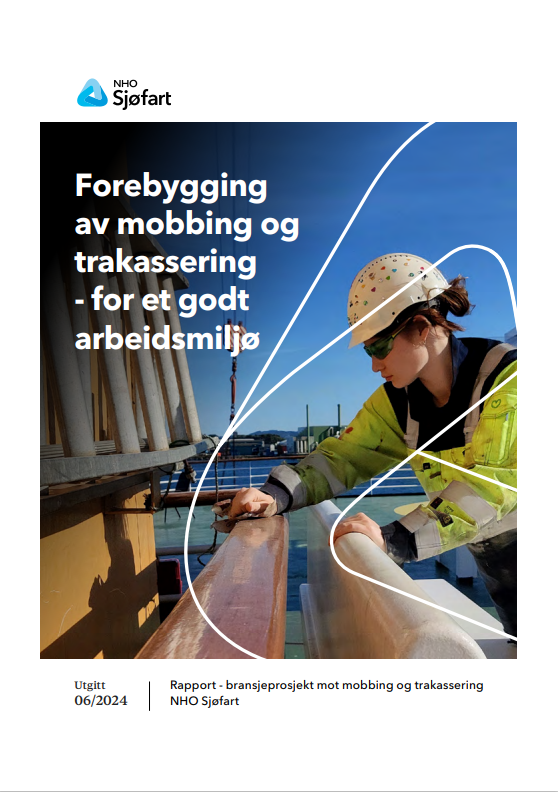 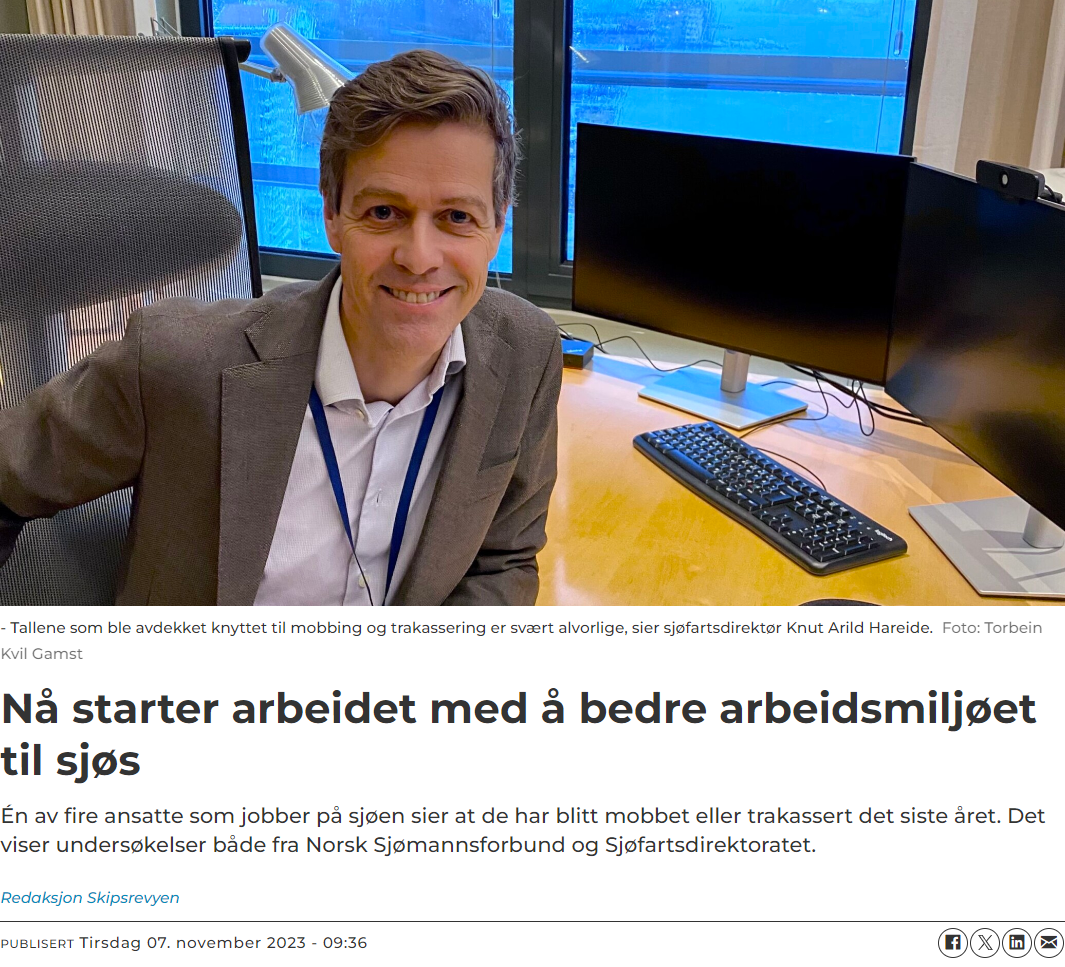 Sørge for godt arbeidsmiljø
[Speaker Notes: Kartlegging i 2023 viste at relativt mange sjøansatte opplever]
26.11.2024
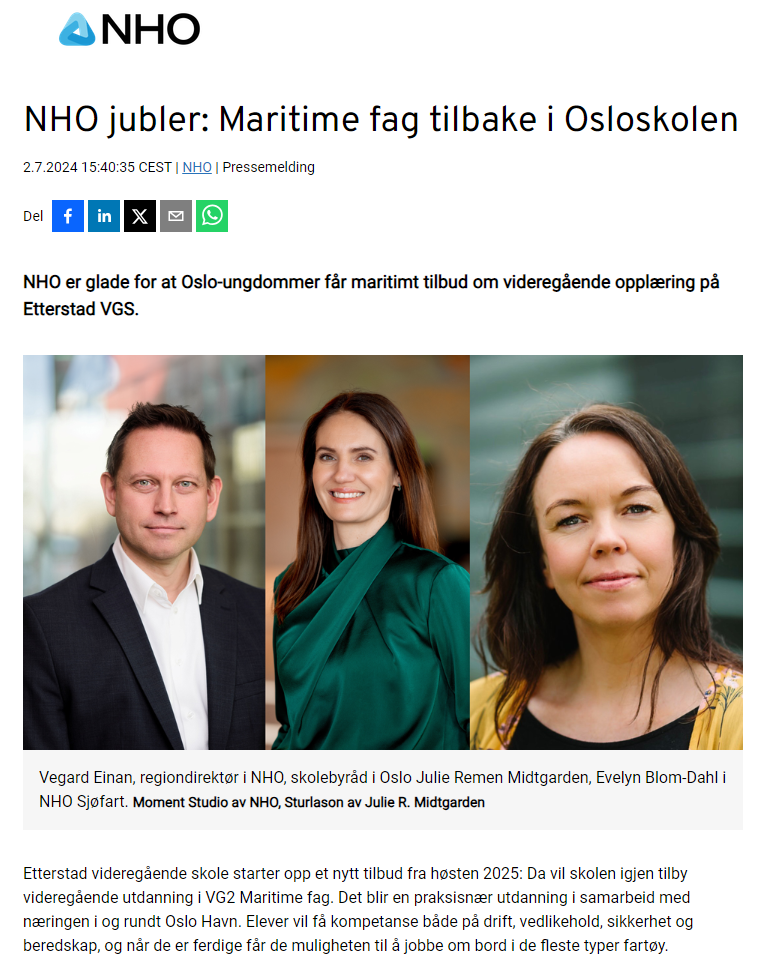 TILTAK
Sikre nok utdanningsplasser til de som vil og er kvalifisert
26.11.2024
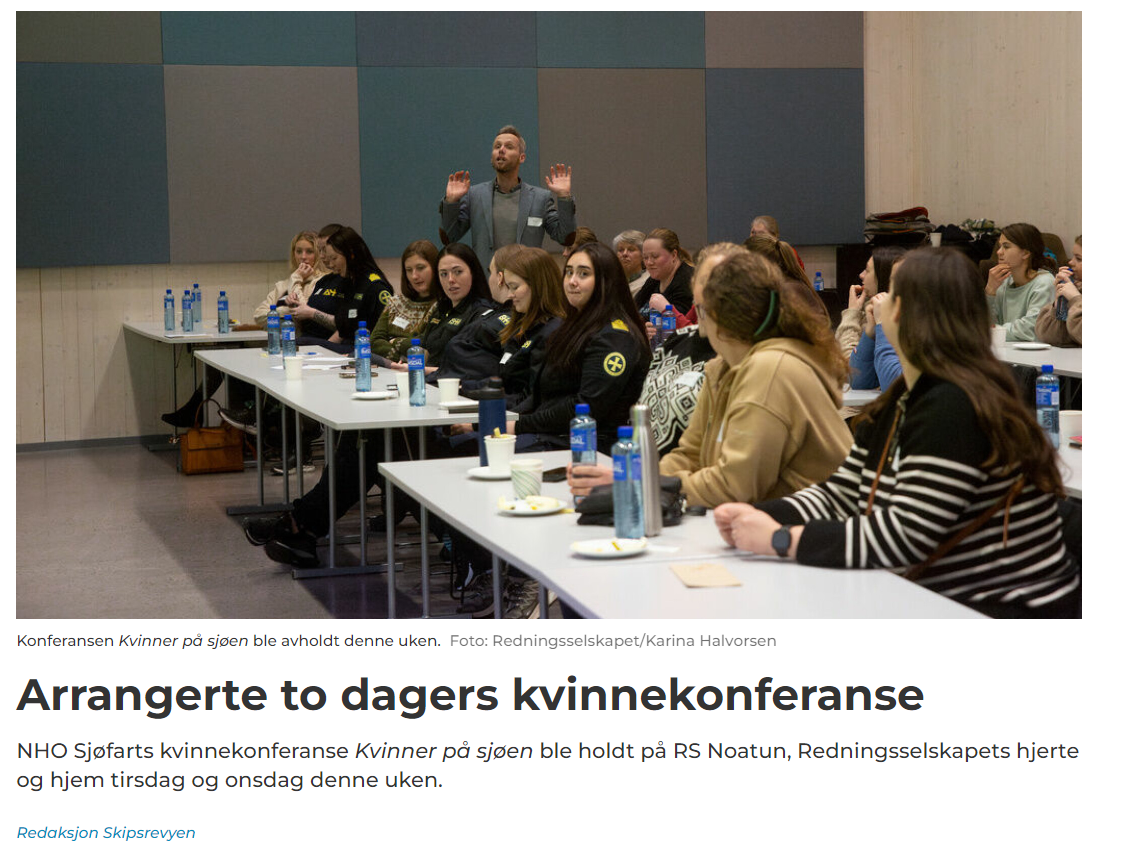 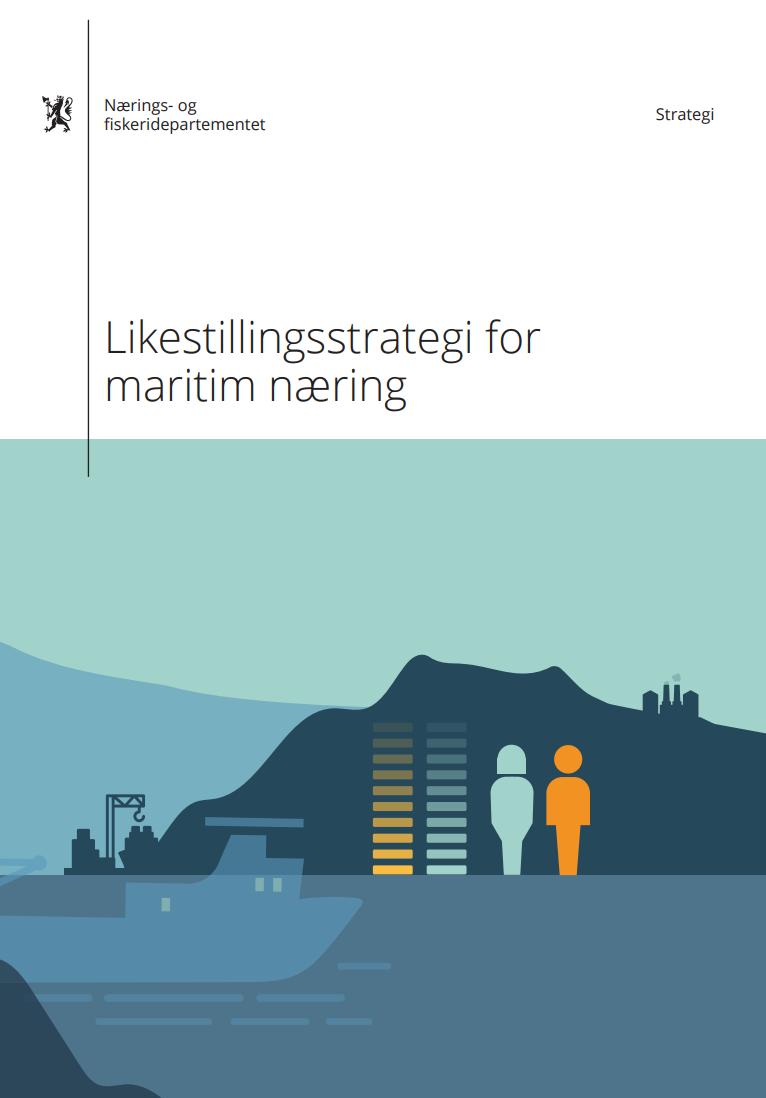 TILTAK
Økt mangfold
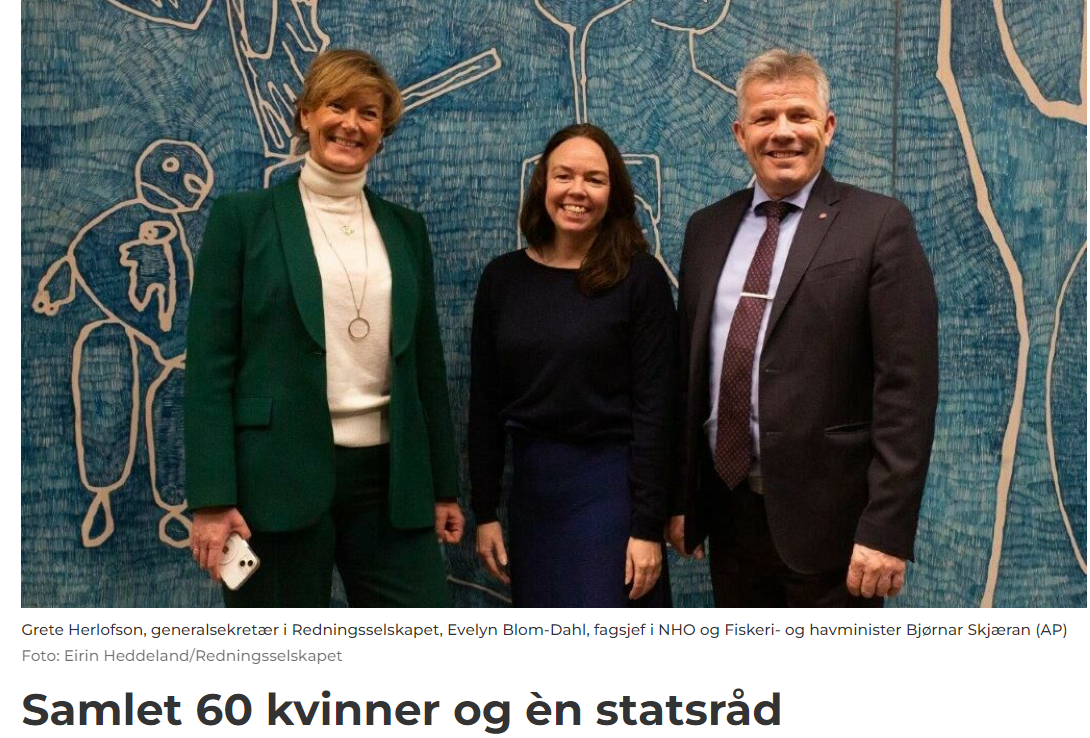 26.11.2024
TILTAK
Omdømme
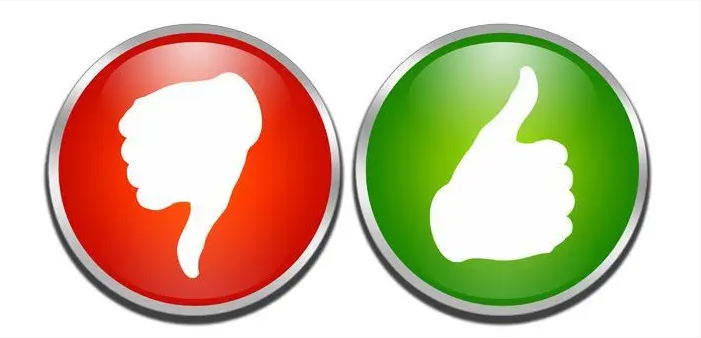 [Speaker Notes: Omdømme, markedsføring – vis bilder av folk – ikke bilder av båter ref Arendal 
Utfordring med sykliske bransjer fra permitteringer og oppsigelser til bånn gass 
Må bli bedre på tall og fakta for å påvirke politikk

Samarbeidserklæring om likestilling 
Data  
Indikatorsett  kvinner, men også  generelt tall fra maritim næring – inn og ut 


Til slutt: Alle må bidra til å snakke opp bransjen]
26.11.2024
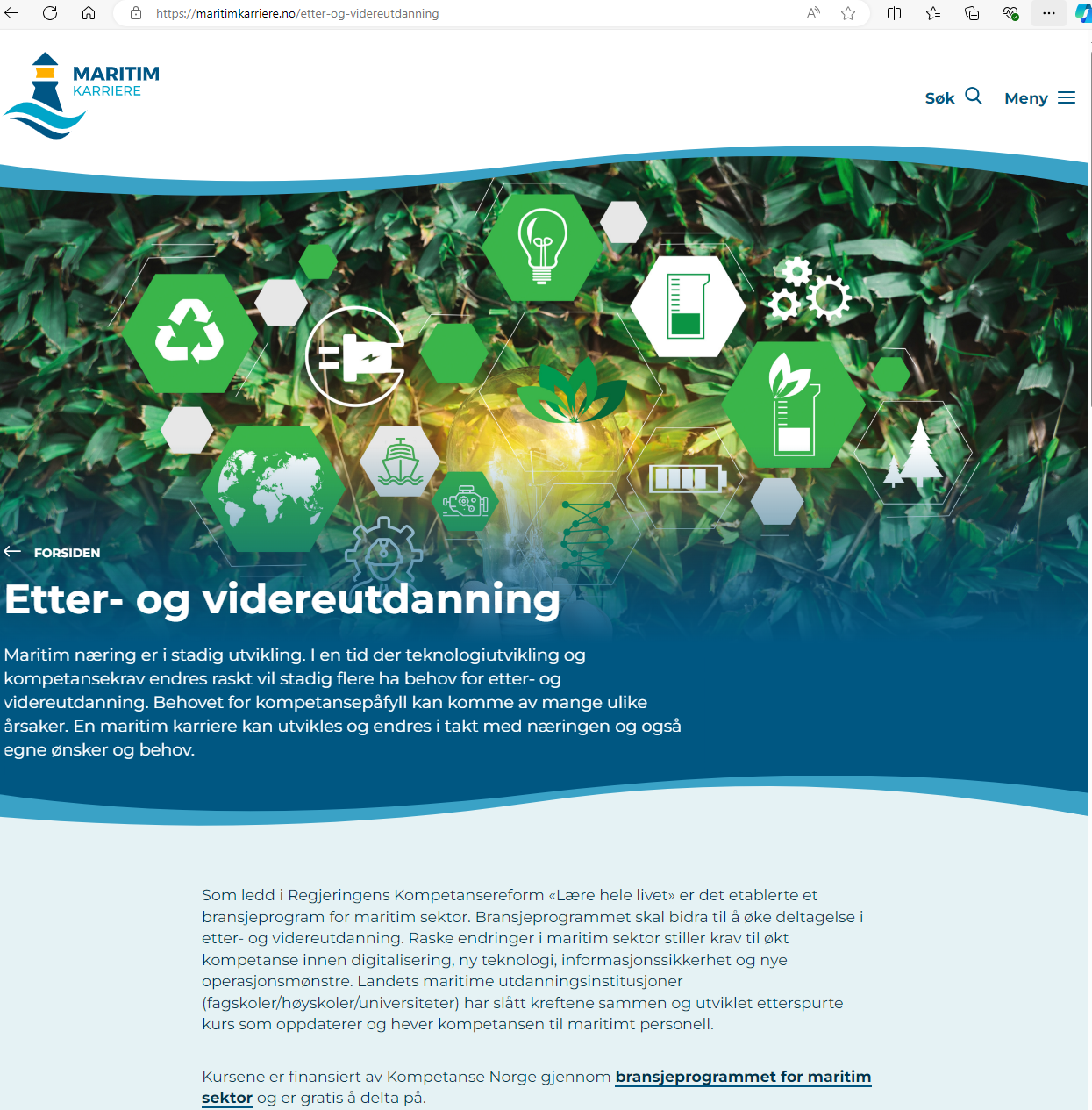 TILTAK
Flere innganger til maritim bransje – vokseninnganger 
Fartstid 
Realkompetansevurdering 
Bransjeprogram for etter- og videreutdanning
26.11.2024
TILTAK
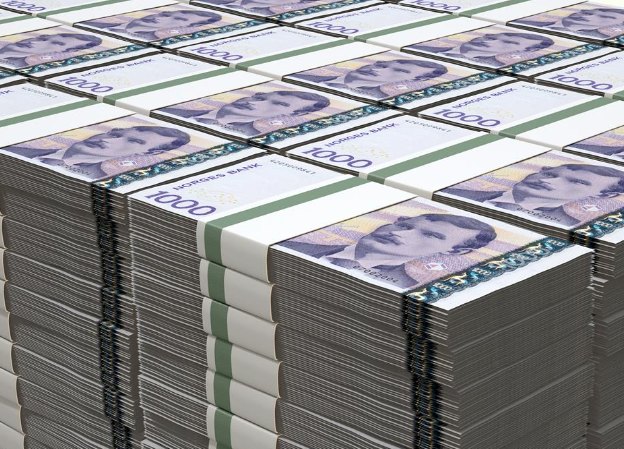 Lønn og arbeidstidsordninger
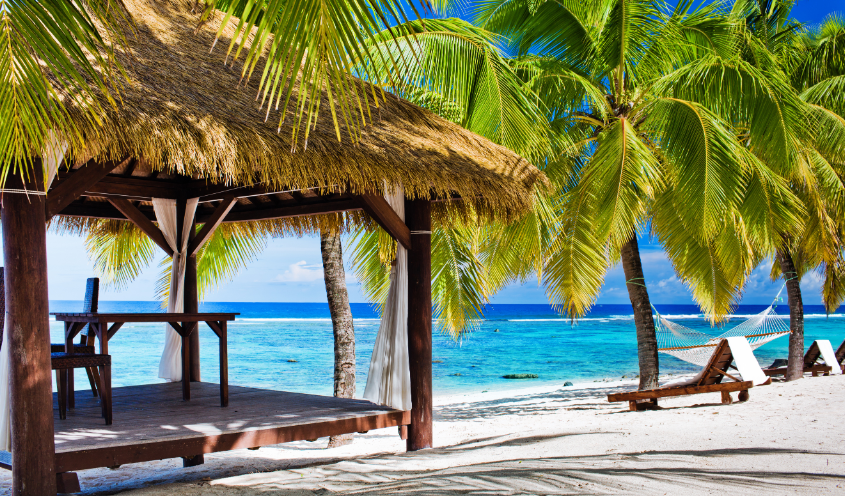 26.11.2024
TILTAK
Forutsigbar forvaltning
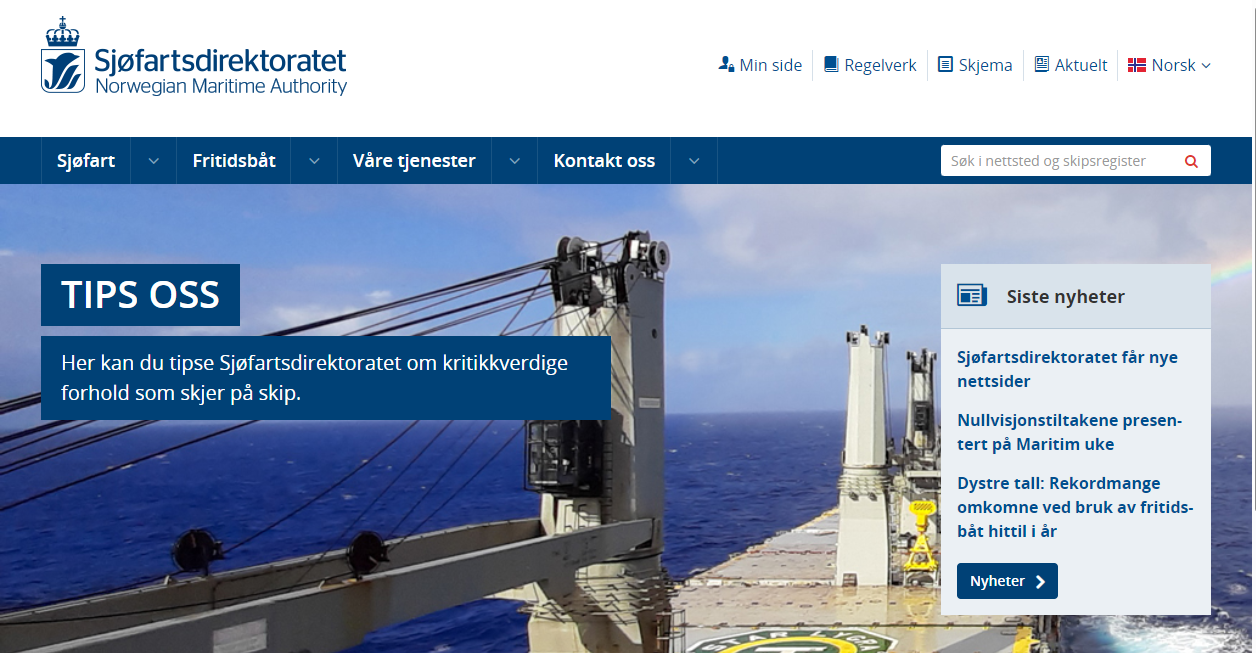 [Speaker Notes: Nødt til å ha et direktorat som spiller på lag

Det har aldri vært tryggere å reise med passasjerfartøy i Norge 

Sikkerheten er bedre, og det investeres stort i teknologi 

Likevel får passasjerskipsrederiene økte bemanningskrav på flere områder – både på ferje og hurtigbåt 

Vi får også endring i arbeidstidsordninger som gjør at mannskap rett og slett slutter 

Det vi oppfatter som klare praksisendringer, det kaller direktoratet «korrigering av saksbehandlingsfeil» 

Nå skal det sies at vi etter hvert har fått en bedre dialog med Sjøfartsdirektoratet  

Flere av sakene er satt litt på hold – tenkepause -  og vi er i løpende dialog 

Og jeg tror vi skal klare å komme i mål 

Men det er et stort paradoks at slike endringer skjer i en tid der de mer sykliske delene av maritim sektor oppbemanner, så får våre rederi endring i rammebetingelser som medfører økt mannskapsbehov 

Disse ekstra folkene finnes rett og slett ikke 

Det er et veldig stort fokus på passasjerskip, og det skal det også være. 
 
Men, må minne om følgende:]
11/26/2024
Hva er Kompetansereformutvalget, og hvorfor deltar NHO?
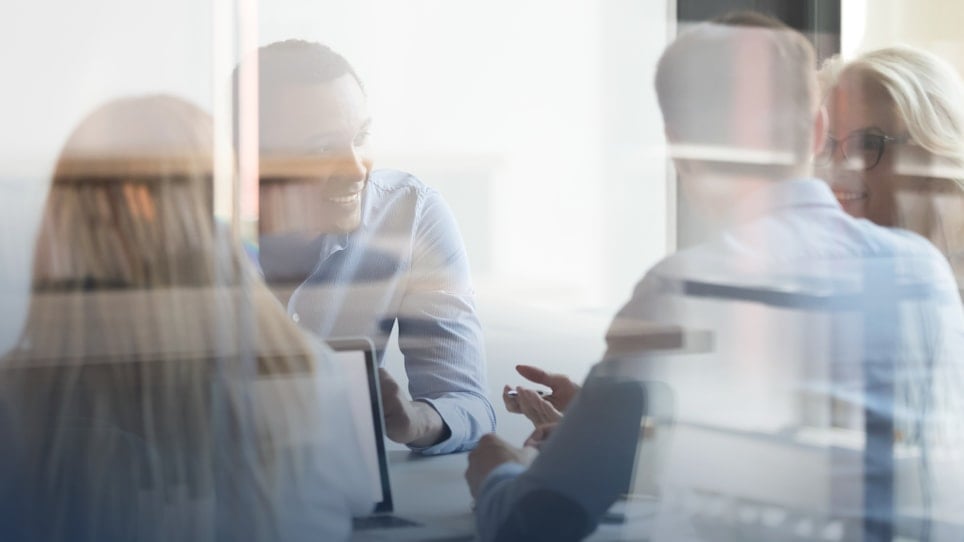 20
11/26/2024
Kompetansereformutvalget skal utrede hvordan Norge skal lykkes med livslang læring i arbeidslivet. 


Kompetansereformutvalget ble nedsatt av Kongen i statsråd 20. juni 2023  legger fram sin rapport NOU 31. oktober 2024. Utsatt frist til januar 2025.


Utvalget har fått som mandat å utrede hvordan de tre partene kan legge bedre til rette for omstilling og læring i arbeidslivet, gitt overordnete mål om høy stabil sysselsetting,  motvirke økende ulikhet og sikre kompetansen arbeidslivet trenger. 


Utvalget er satt sammen av de åtte hovedsammenslutningene og Kommunal- og distriktsdepartementet (KDD). Dag Terje Andersen leder utvalget.
21
11/26/2024
En NOU-rapport vil vanligvis, men ikke alltid, bli gjenstand for en politisk bearbeiding i det departementet som har hatt det overordnede ansvaret for dette utredningsarbeidet. Normalt ender denne politiske bearbeidingen med utformingen av en stortingsmelding
22
11/26/2024
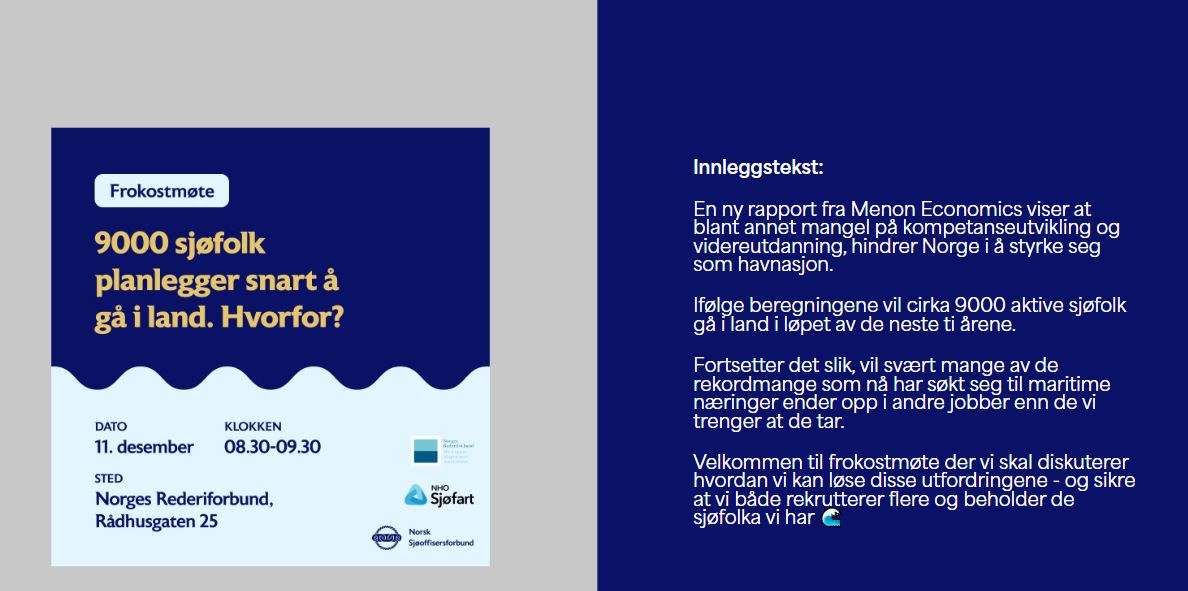 23
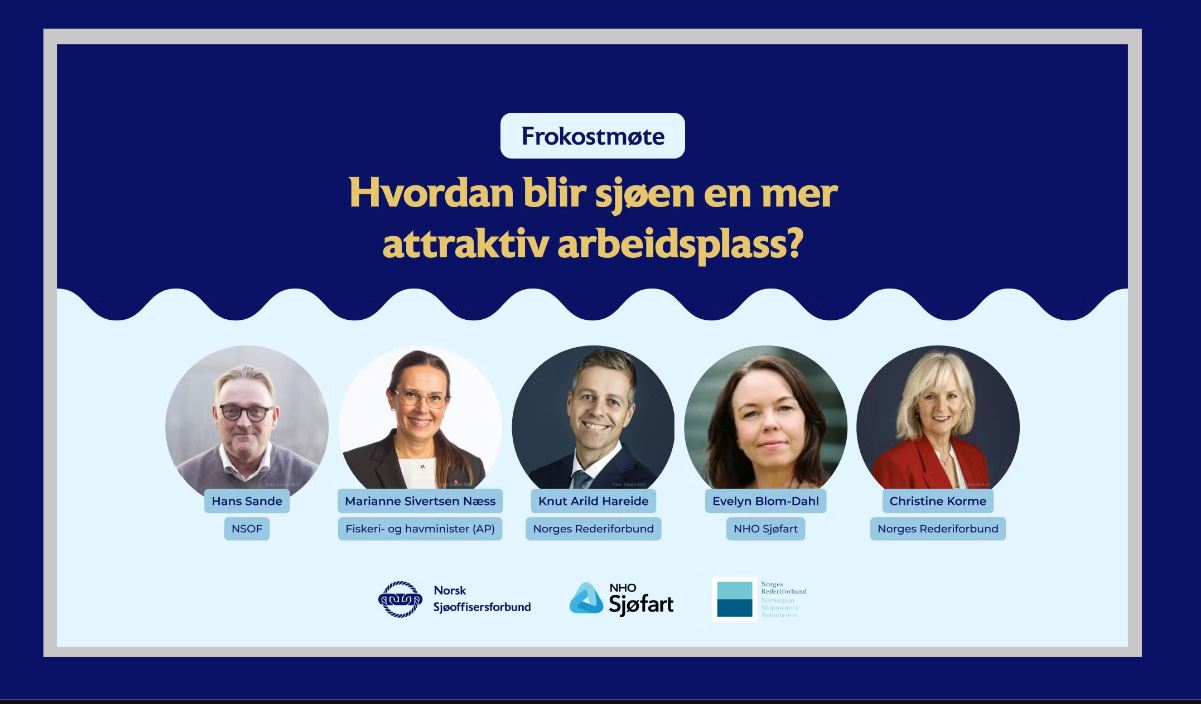 11/26/2024
24